Земля- наш общий дом!
Экологическая игра
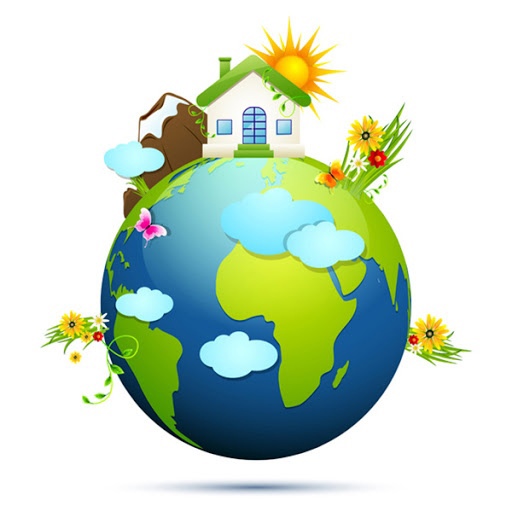 Мотылева Наталья Ярославовна, учитель начальных классов
Конкурс 1
Животный и растительный мир
Конкурс 2
Изобретения
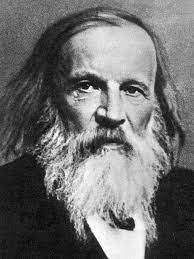 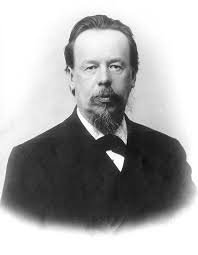 Христофор Колумб
Исаак Ньютон
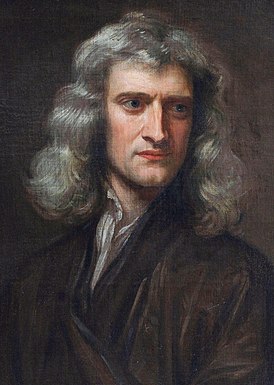 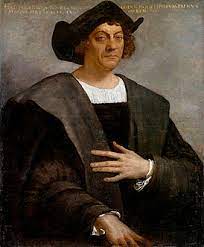 Дмитрий Менделеев
Александр Попов
Конкурс 3
Шкатулка знаний
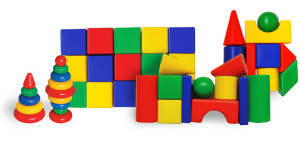 Пластмасса
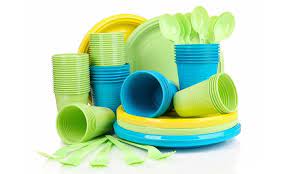 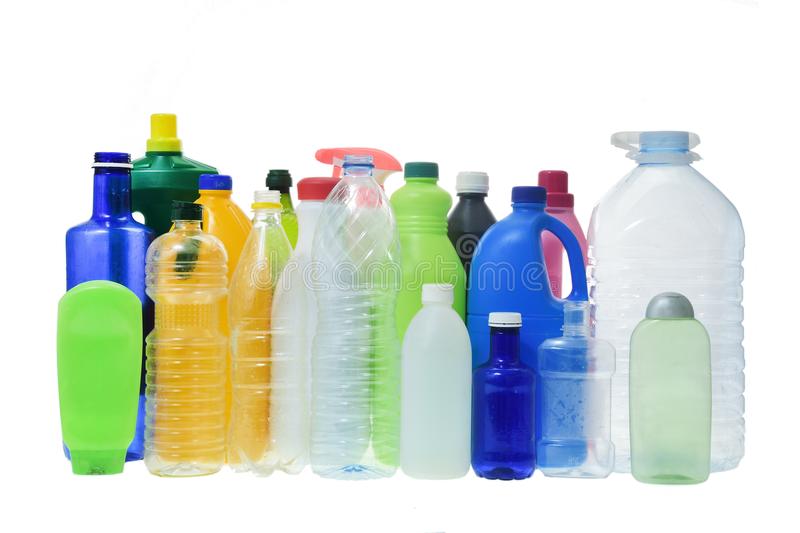 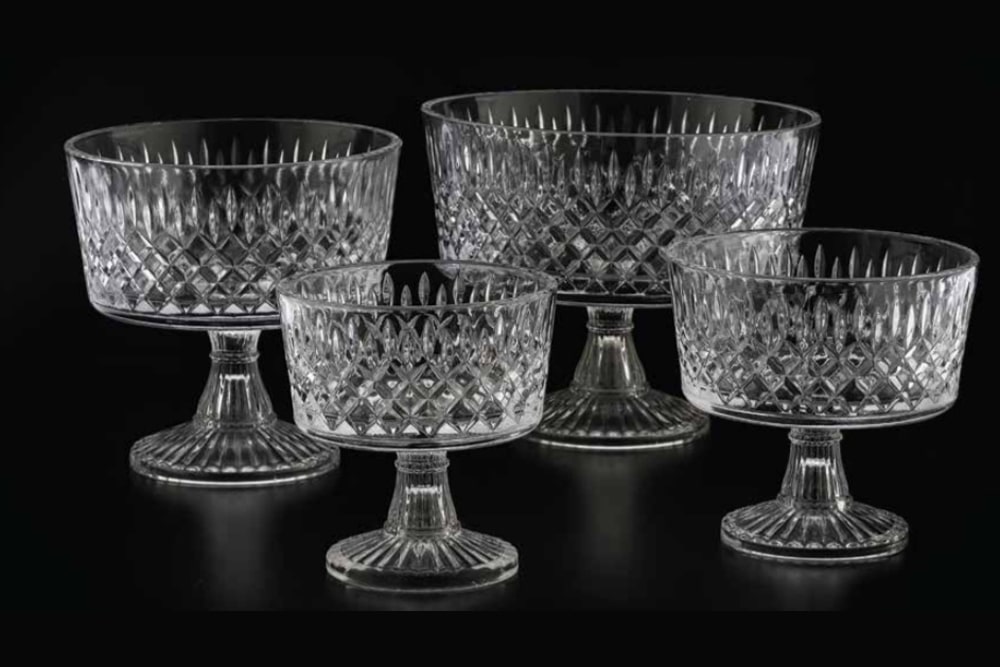 Стекло
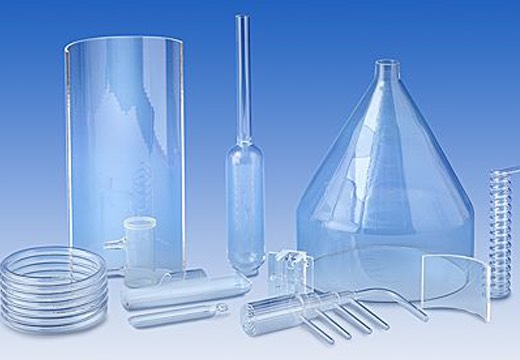 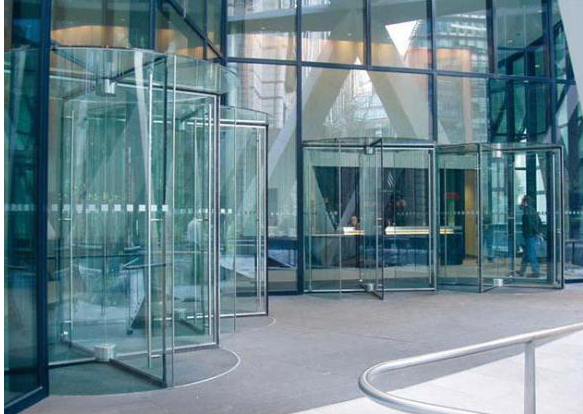 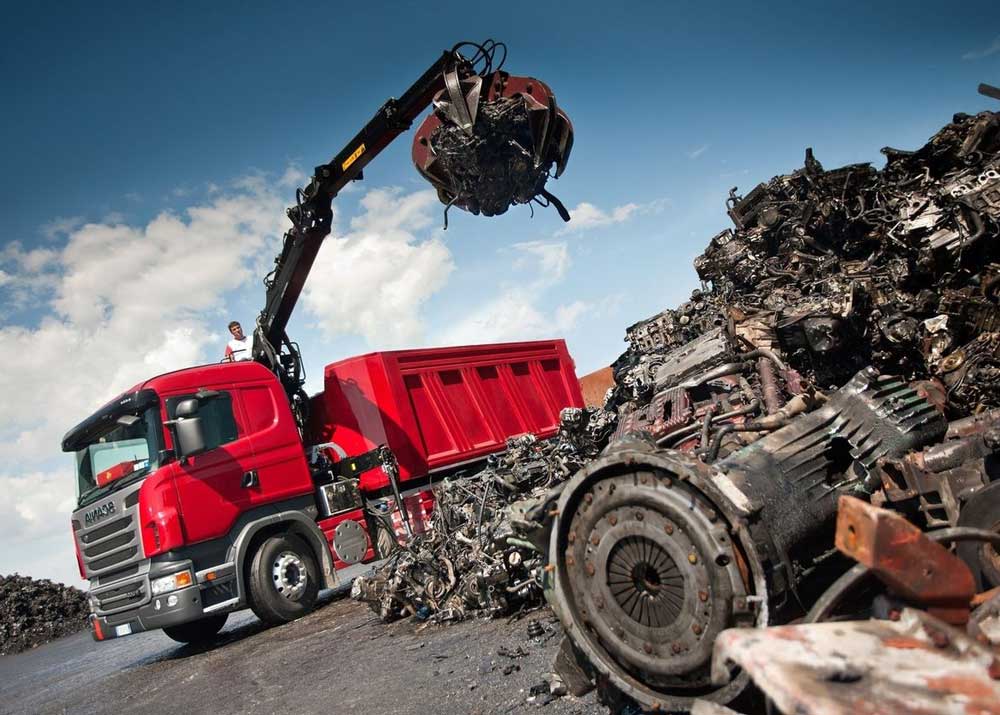 Металлолом
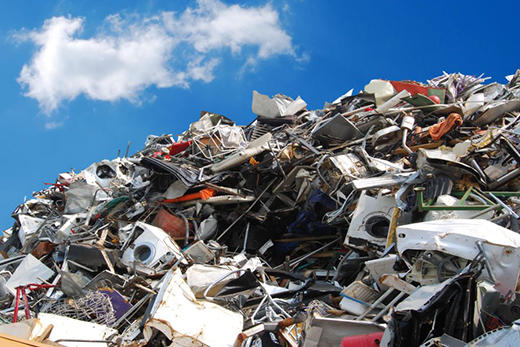 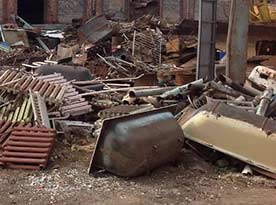 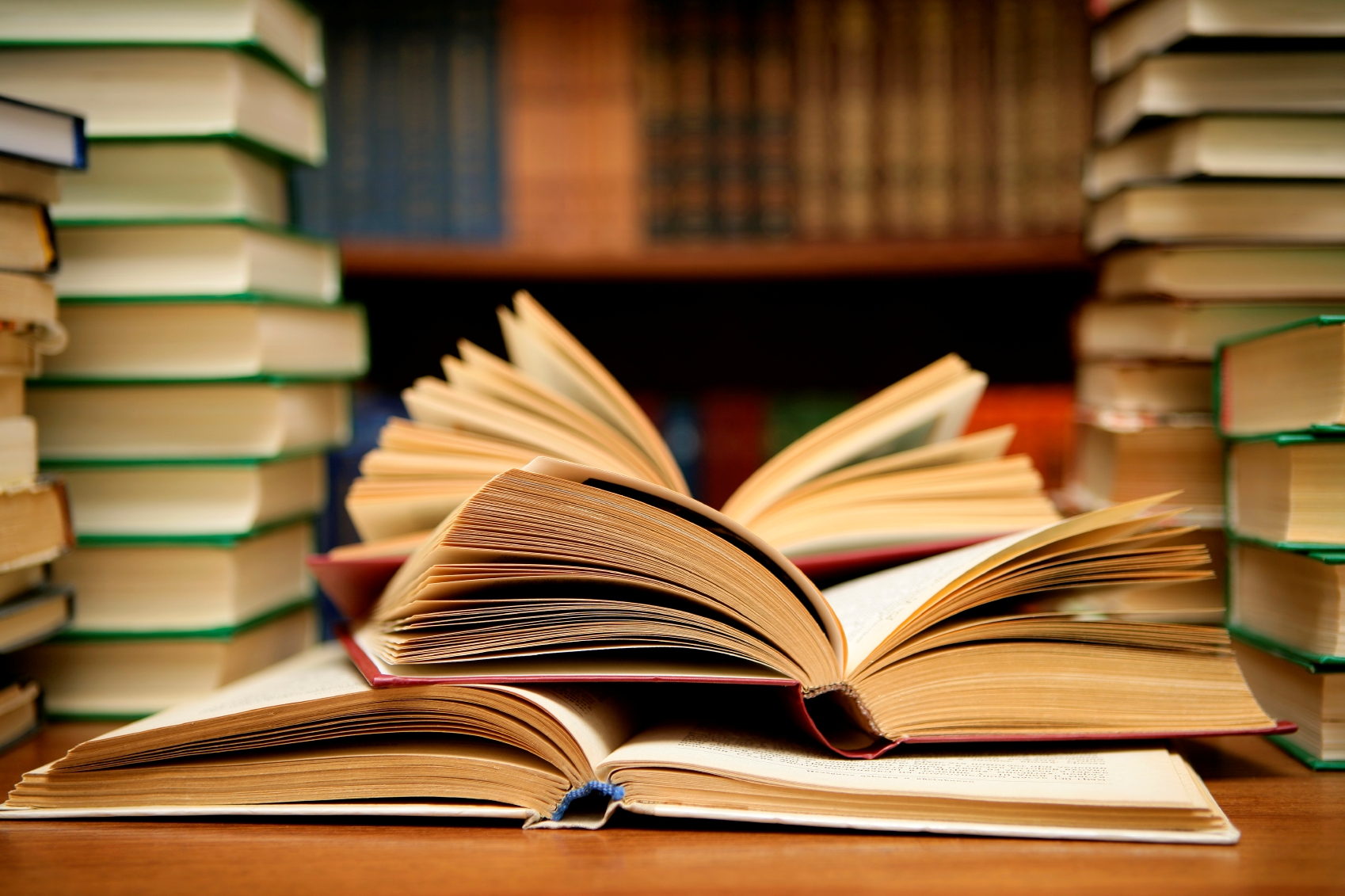 Бумага
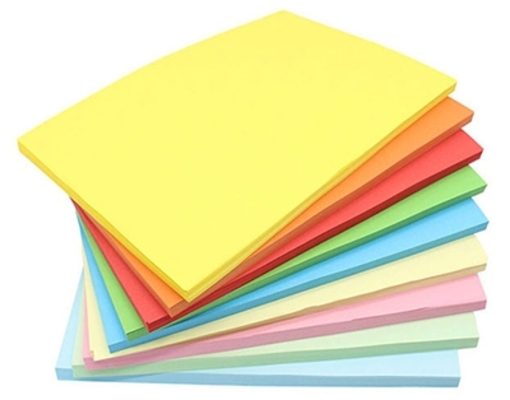 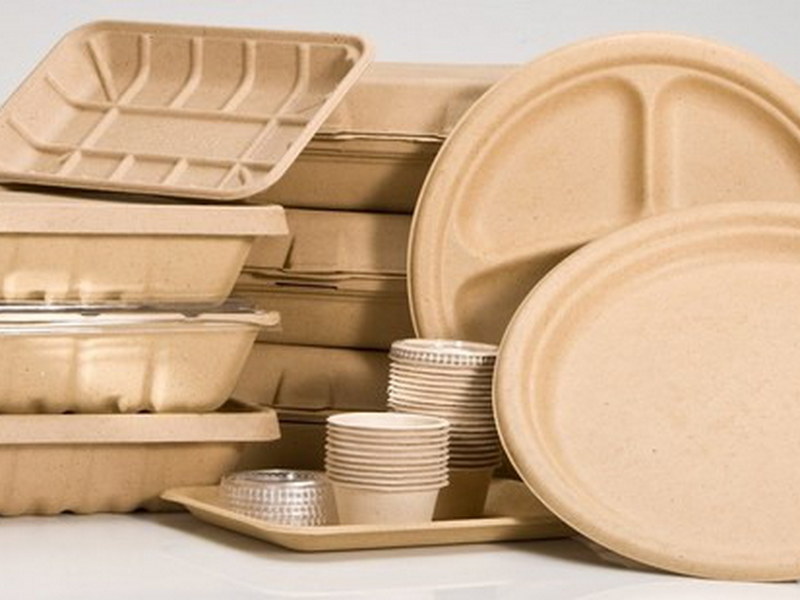 Конкурс 4
Собери из букв как можно больше названий полезных ископаемых
З   Н   Т   Е   И   К   О   Ф
Г   Р   А   М   С   П   Ы   Л
Конкурс 5
Собери пословицу
Поведение человека в природе- это зеркало его души.
2. Пусть бьются всегда золотые сердца природы.
3. Человек без родины, что соловей без песни.
4. Охранять природу- значит охранять Родину.
Конкурс 6
По описанию определи, о каком животном идёт речь
Лев
Дятел
Рысь
Бобр
Конкурс 7
Спринт-эрудитов
Спасибо 
за внимание!